Marktverkenning
Begrippen
 Doelgroepanalyse
 SDP model
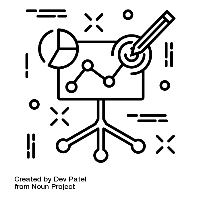 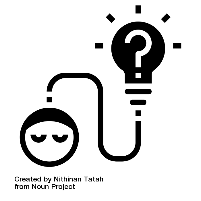 IBS Thema
 De nieuwe economie
 Marktverkenning
 Financiën
 Projectmanagement
 De verborgen impact
 Ondernemen
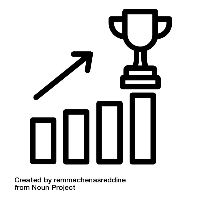 IBS Toetsing
 Kennistoets
 Ondernemingsplan
 Vlog
Je wilt onderzoeken/ weten wie:
Vorige week
Jouw producten/ diensten gaan kopen
Doelgroepsanalyse
Marktanalyse
Vergelijkbare producten verkopen
Vorige week
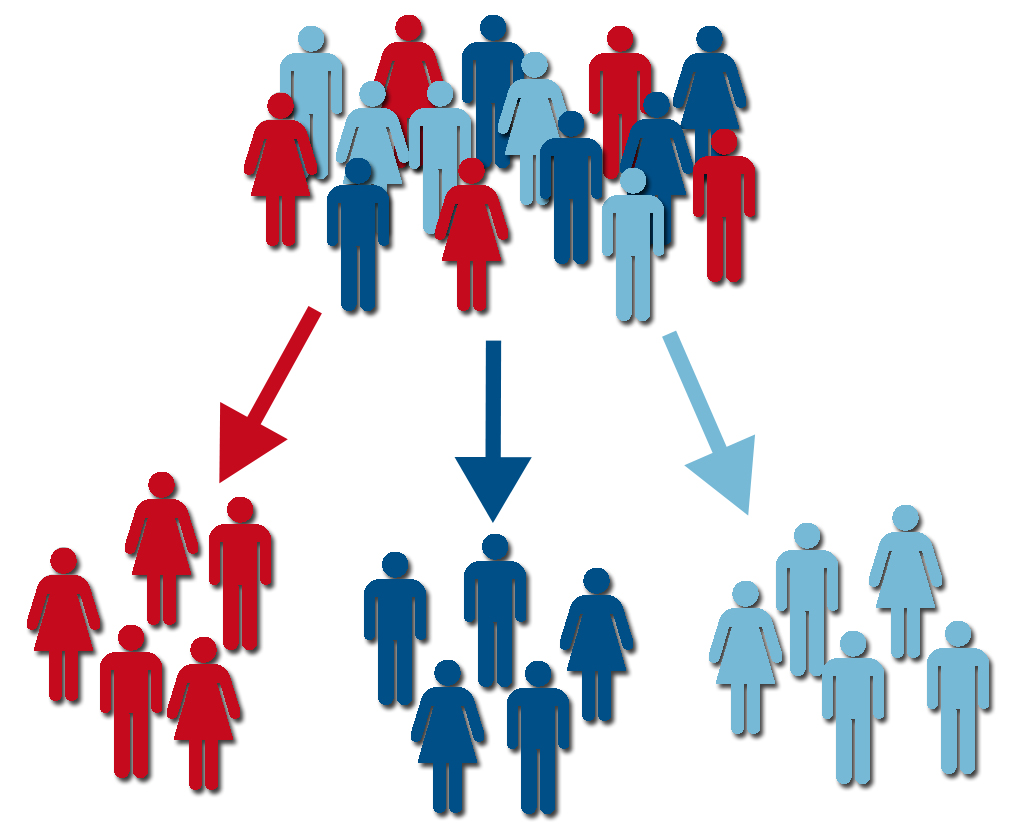 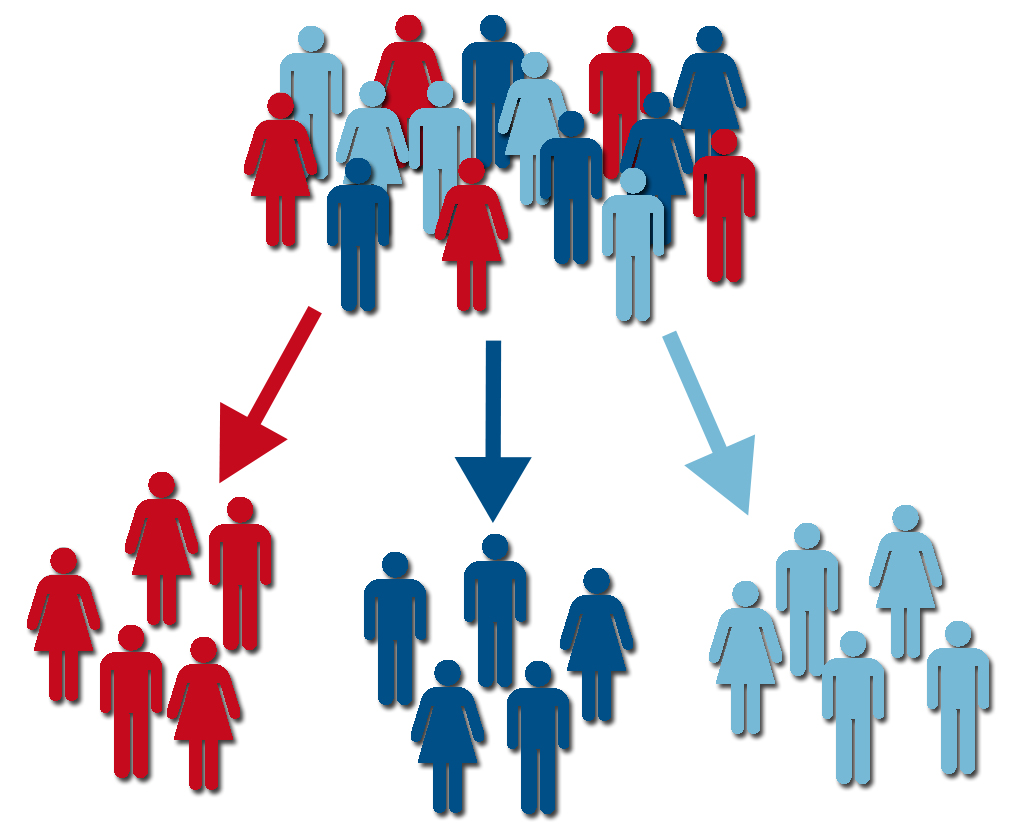 Doelgroepsanalyse
Jouw producten/ diensten gaan kopen
Segmenteren van de markt op basis van:
Demografische kenmerken

Psychografische kenmerken

Geografische kenmerken
Vorige week
Doelgroepsanalyse
Jouw producten/ diensten gaan kopen
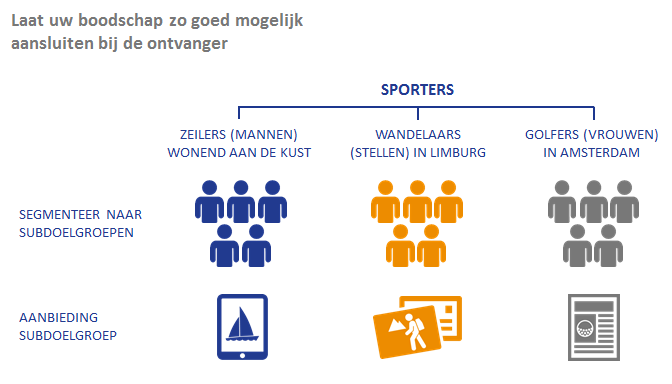 Segmenteren van de markt op basis van:
Demografische kenmerken

Psychografische kenmerken

Geografische kenmerken
Vorige week
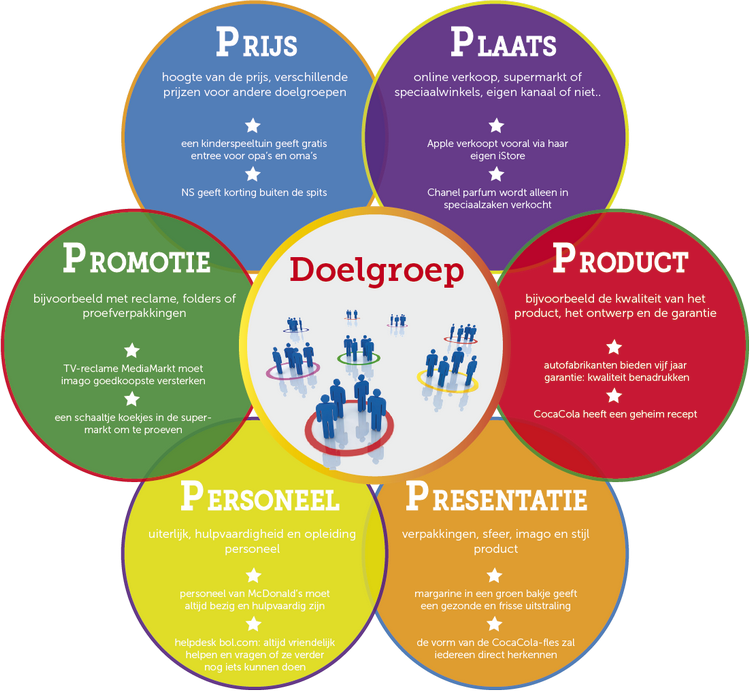 Marketingmix

Hèt ‘recept’ dat bepaalt of een onderneming succes heeft of niet.
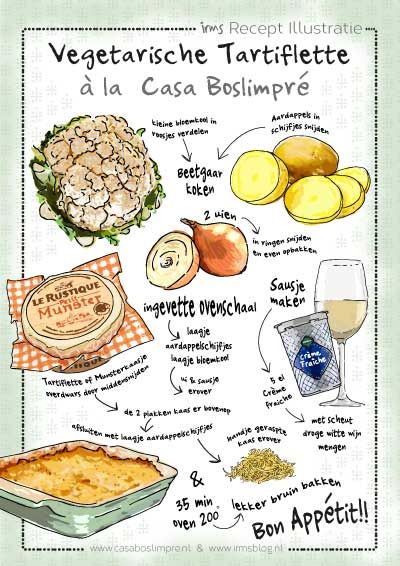 Marketingmix
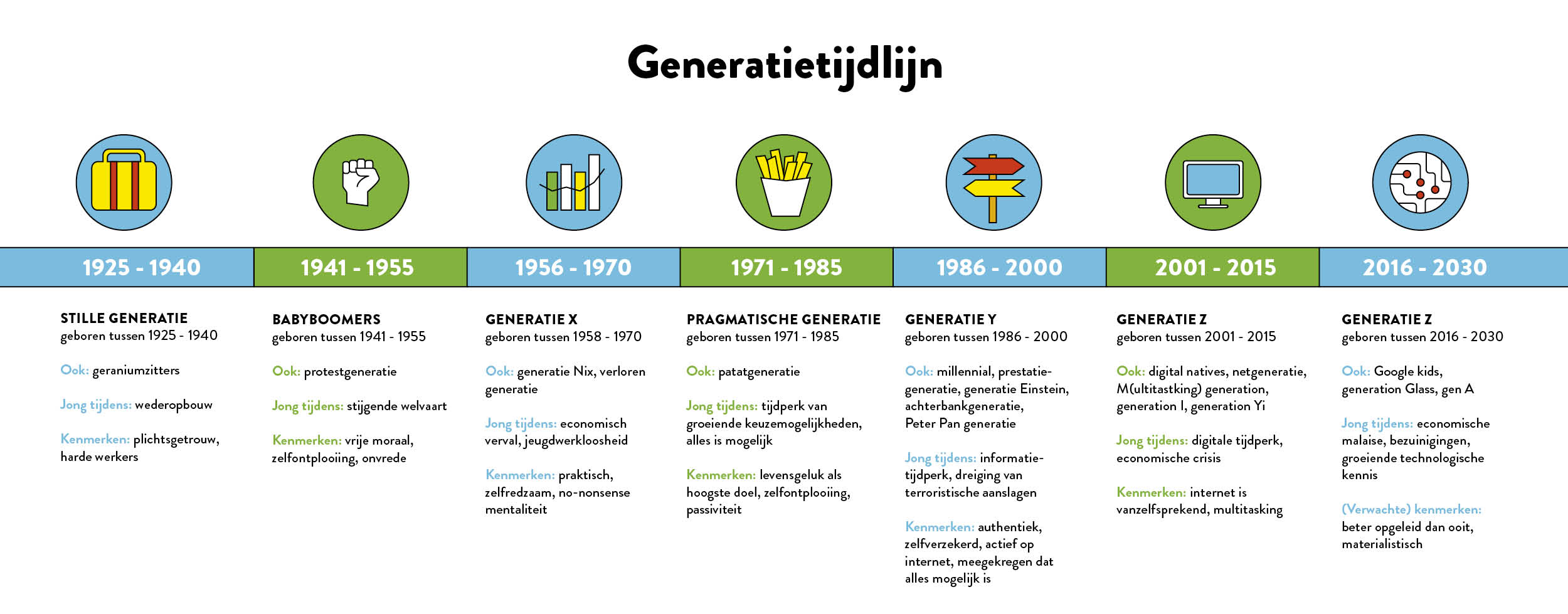 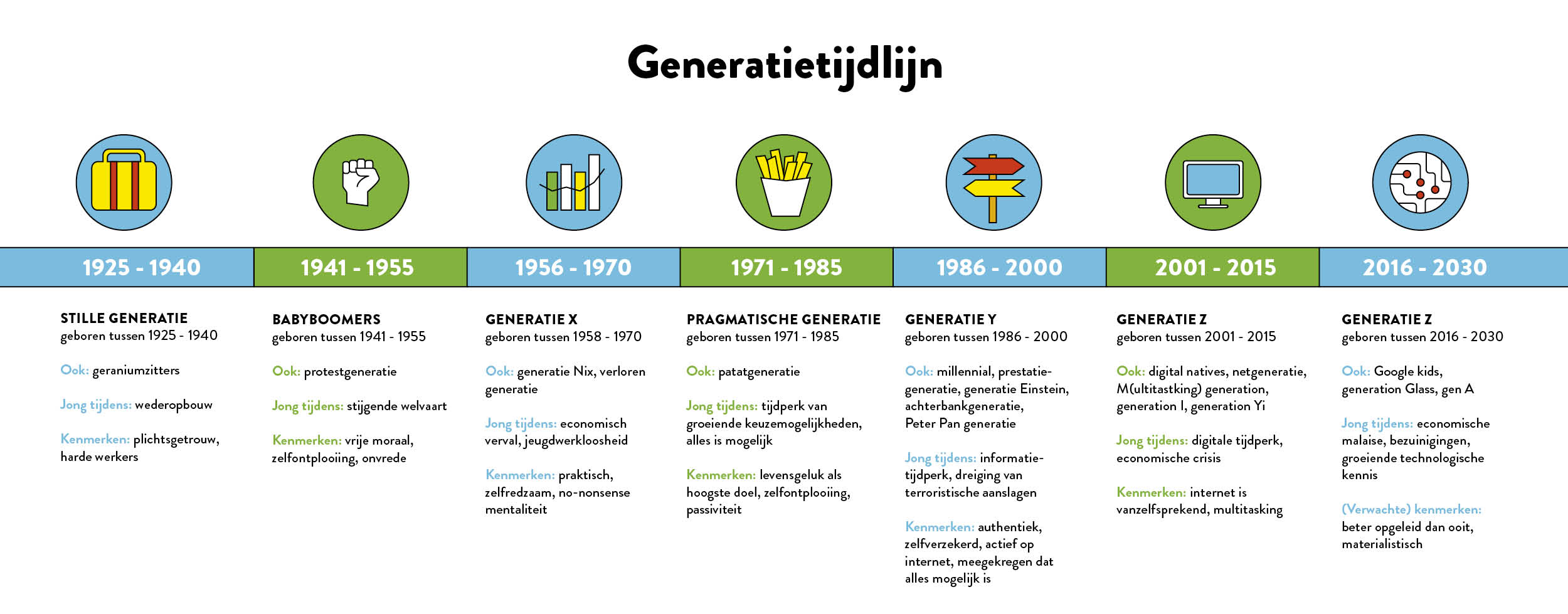 Marketingmix
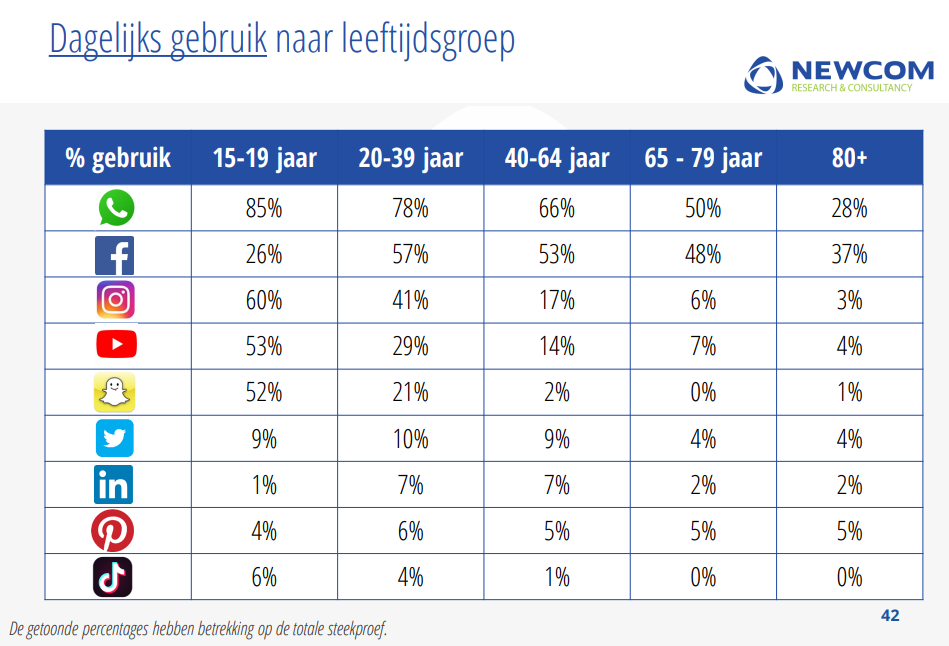 SDP model
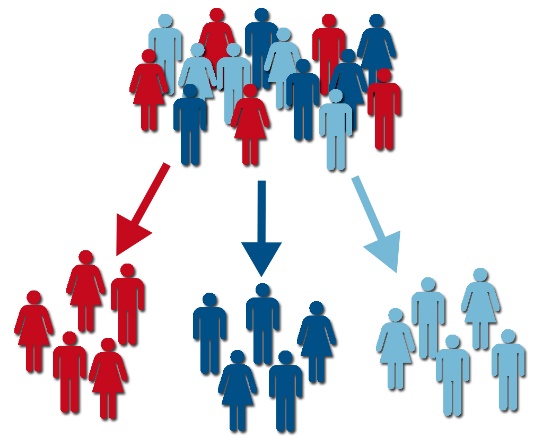 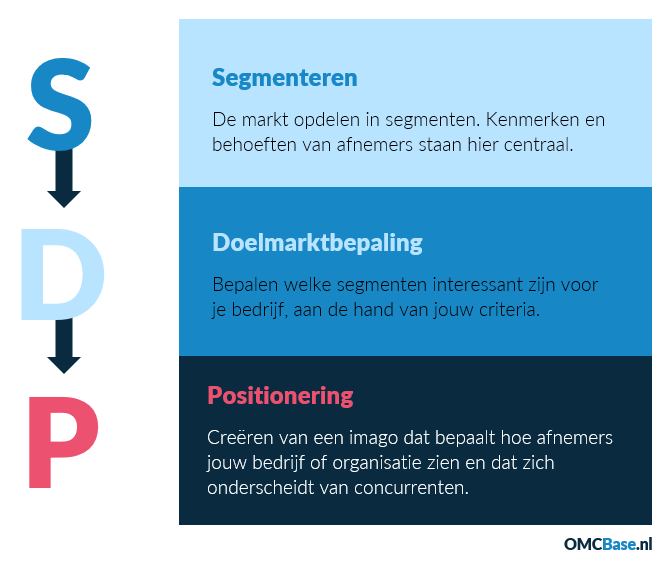 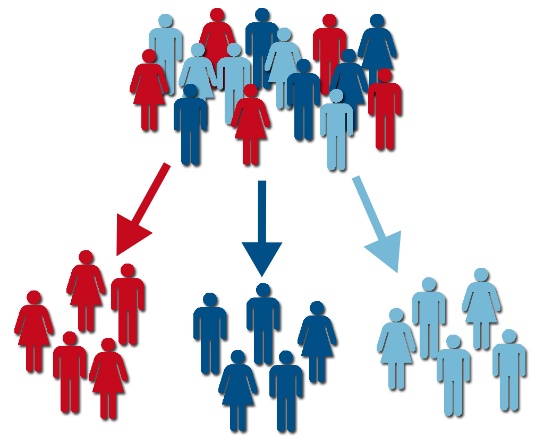 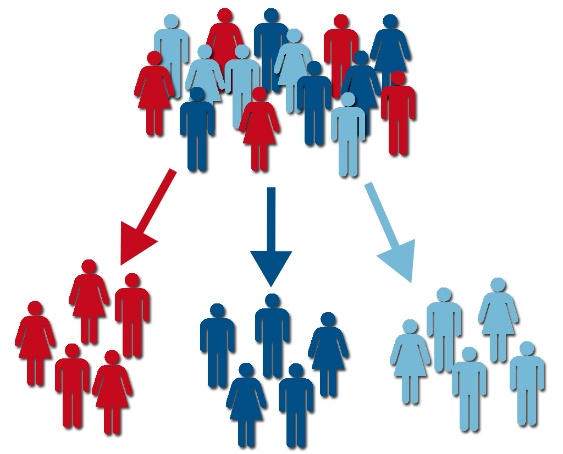 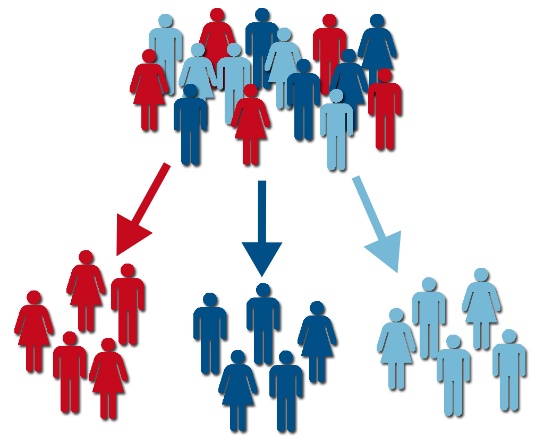 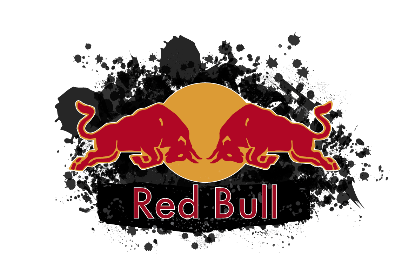 Opdracht
Segmenteer de markt van jullie bedrijf in minimaal 2 doelmarkten

Beschrijf van iedere doelmarkt de demografische, psychografische en geografische kenmerken

Beschrijf de marketingmix voor de gekozen doelmarkten (incl. de paarse koe).

Bedenk een passende bedrijfsnaam die aanspreekt tot de gekozen doelmarkten

Ontwerp een passend logo die aanspreekt tot de gekozen doelmarkten
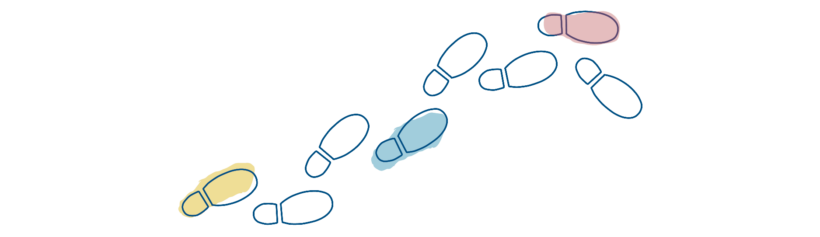